Дневник  Исследователя Адлер Валерия  2 Г
Соответствует ли моя собака стандартам породы Йоркширский                терьер?
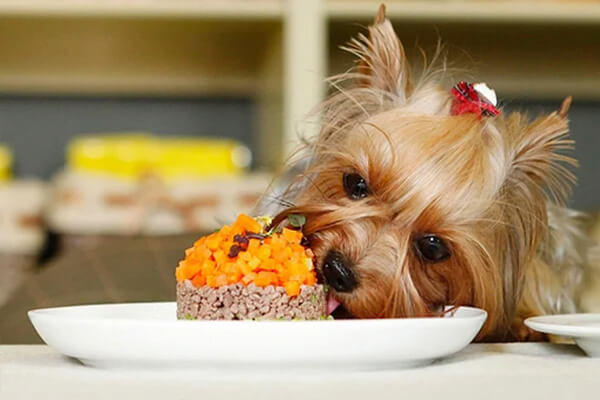 Цель исследования:
-Узнать Историю возникновения породы,
-Узнать соответствует ли моя собака стандартам внешнего вида породы,
-Узнать соответствует ли характер моей собаки характеру породы,
-Узнать можно ли использовать породу в охранных функциях.
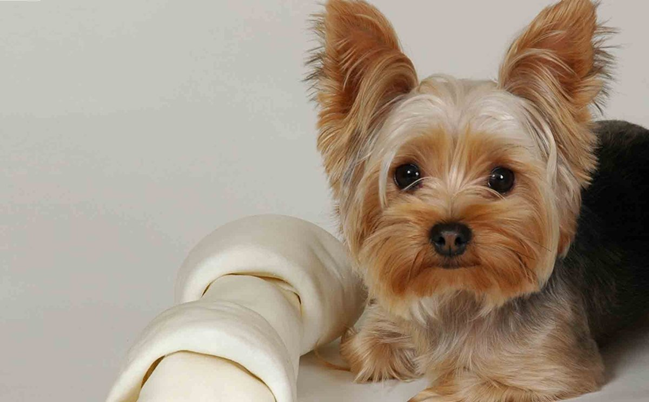 Задачи исследования:
-Выяснить историю возникновения породы,
-Выяснить соответствует ли моя собака стандартам внешнего вида породы, соответствует ли размер моей собаки стандартам породы,
-Выяснить какой характер присущ собакам породы,
-Может ли порода собак                                быть охранником.
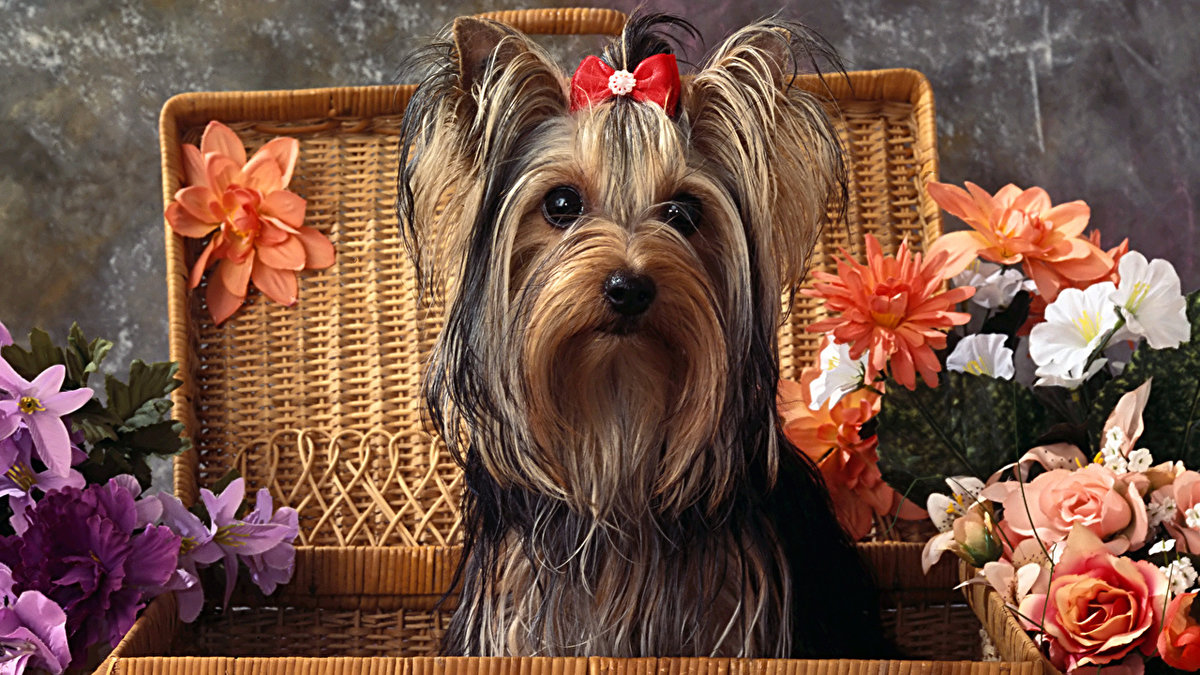 Гипотеза исследования:
-Предположим, что моя собака не соответствует стандартам породы Йоркширский терьер...
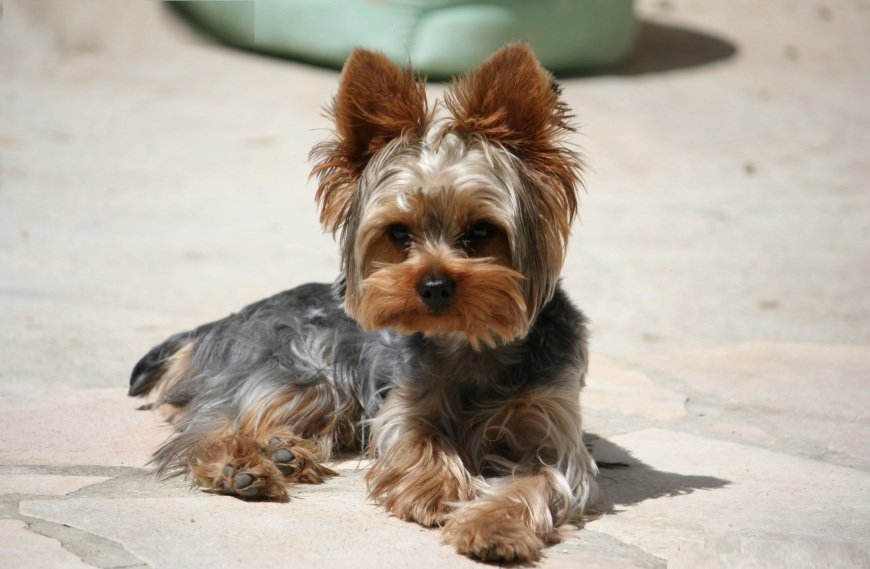 Методы (пути) исследования:
-Использовать ресурсы интернета,
-Наблюдение за исследуемым объектом,
-Провести эксперимент,
-Сделать замеры,
-Подвести итоги,
-Сделать выводы и                         умозаключение.
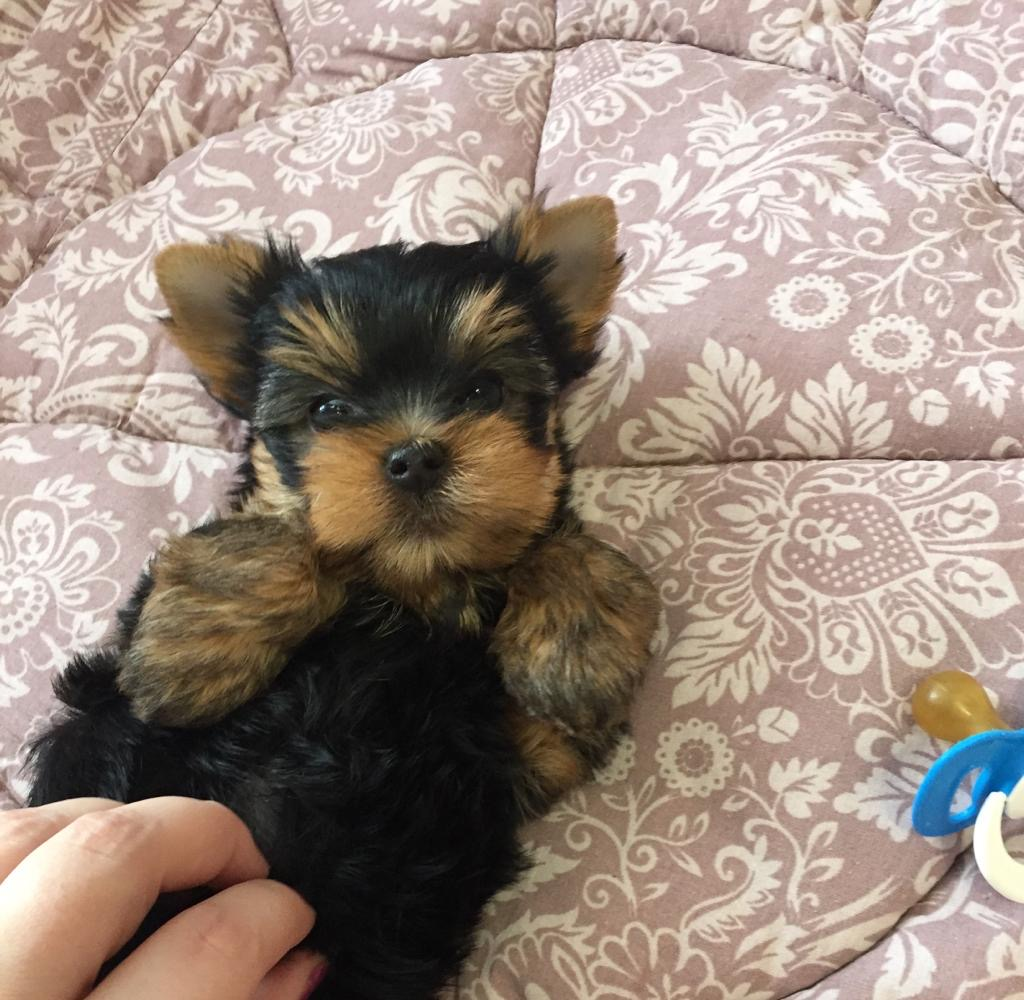 1.История возникновения собак породы Йоркширский терьер.
Предками современных йорков были волкообразные собаки, жившие много веков назад. Родиной йоркширского терьера графство Йоркшир, которое находятся на территории северной Англии,                                           первые упоминания о                                            породе Йоркширский                                               терьер появились в                                                середине 18 веке.
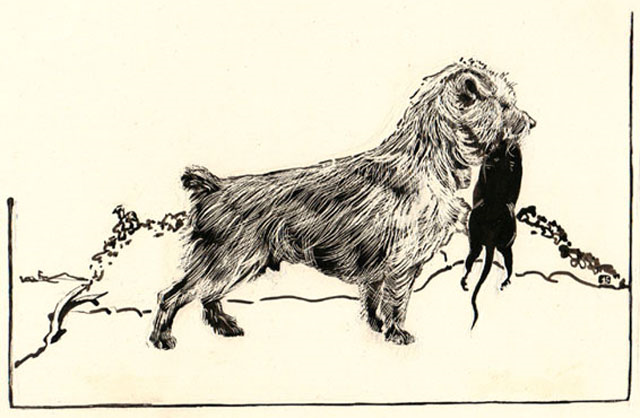 Изначально маленьких собак использовали как охотников на различных мелких грызунов. Хозяевами этих собак были в основном бедные слои населения. Именно терьера и содержали бедняки в качестве охранников своего имущества от мелких                                            грызунов, а торговцы                                             с этой же целью                                               брали их с собой в                                                     торговые походы.
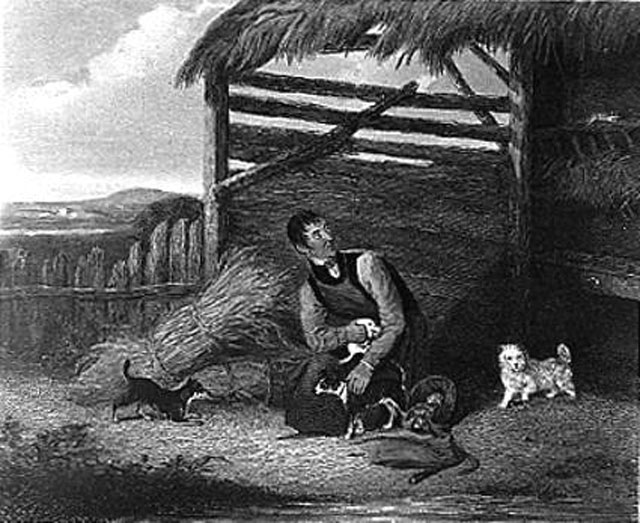 Так же ученые полагают, что терьероподобные собачки помогали шахтерам в поиске подземного газа. В те времена, согласно английскому законодательству, шахтерам нельзя было брать собак глубоко в шахты. Но так как эти животные легко помещались под одеждой благодаря своему миниатюрному                                            росту, их можно было                                             незаметно пронести                                               с собой.
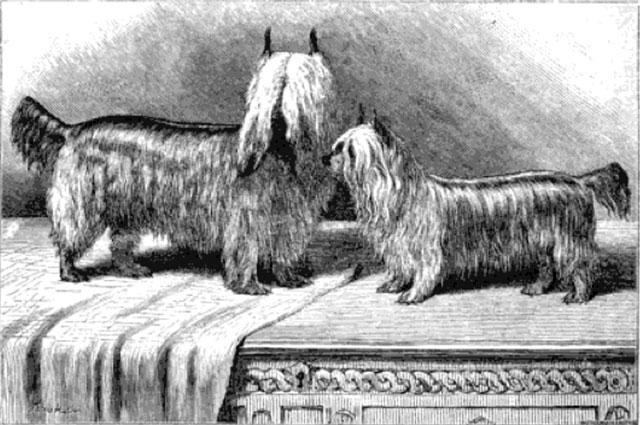 2.Внешний вид. Стандарты породы.
Йоркширский терьер — одна из самых маленьких пород собак. Согласно стандартам, вес йорка не должен превышать 3,1 кг,                                     а высота не более 22 см.                                       Очень компактная и                                     изящная, осанка                                           подчеркнуто горделивая                                          и важная.
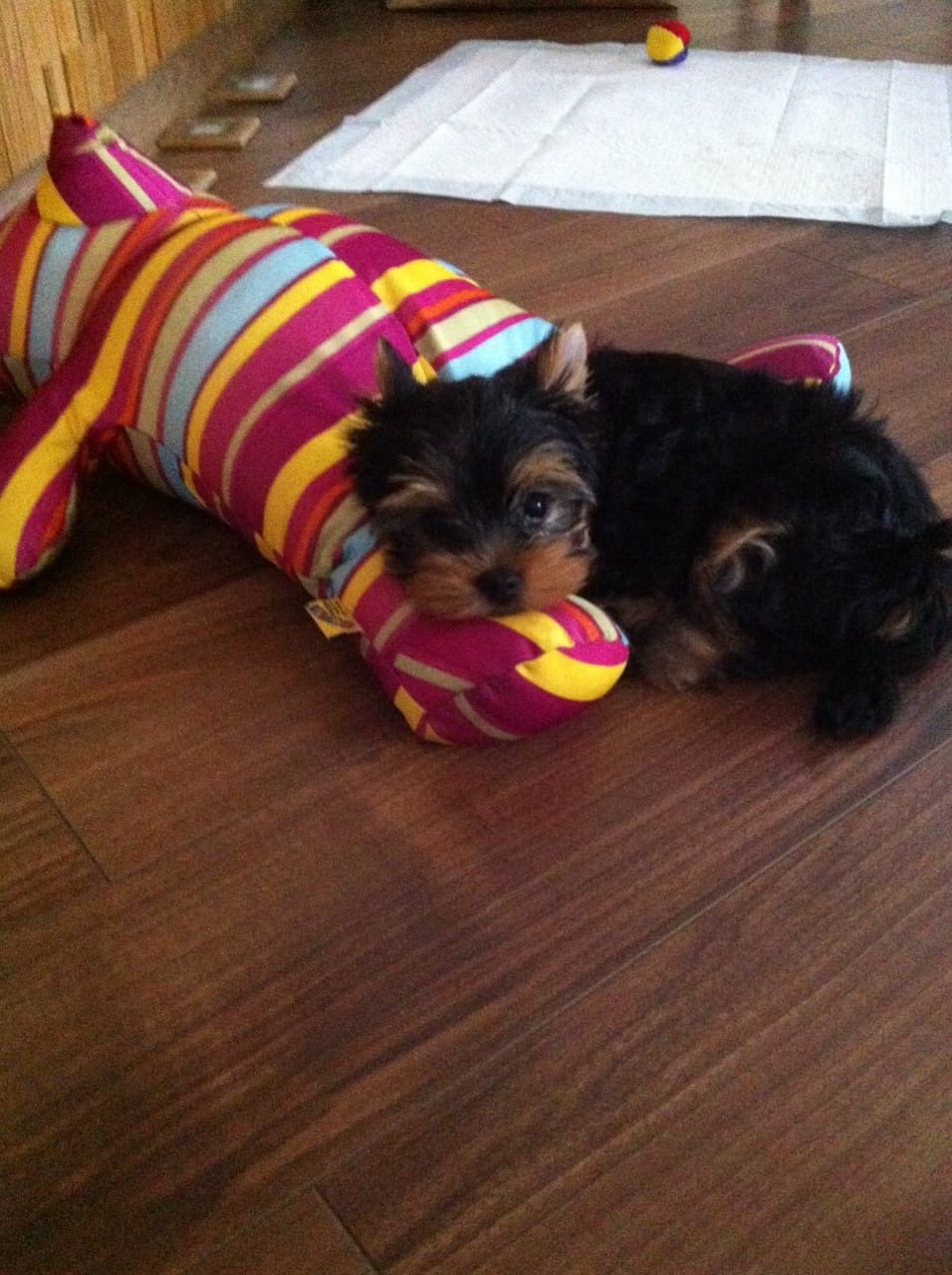 2.1 Шерстный покров.
Йоркширский терьер — длинношёрстная порода и не имеет подшёрстка. Это значит, что они практически не линяют.                                      Их шерсть похожа на                                               волосы человека в том,                                                 что она постоянно растёт                                                          и редко выпадает.
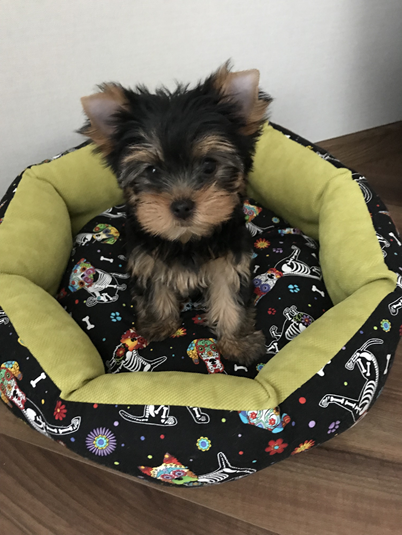 2.2 Строение головы и морды.
Череп достаточно маленький, плоский, не выпуклый и не круглый. Мочка носа чёрная. Морда не длинная. Правильный ровный ножницеобразный прикус. Глаза средней величины, тёмные,                                      блестящие. Не выпуклые.                                       Уши маленькие,                                                  V-образные, стоячие,                                         не слишком широко                                           расставленные, покрыты                              короткой шерстью очень                               сочного красно-коричневого                          цвета.
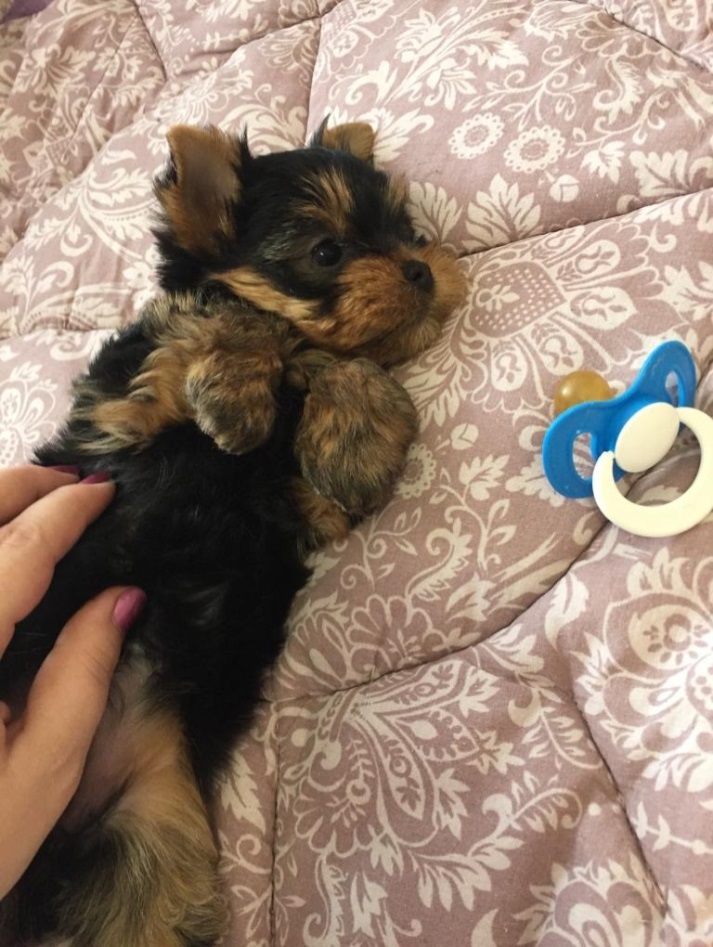 2.3 Корпус и конечности.
Корпус компактный. Спина прямая. Поясница очень крепкая. Грудь с умеренно выпуклыми рёбрами. Передние конечности прямые, хорошо покрыты шерстью золотистого красно-коричневого окраса. Красно-коричневый цвет не должен быть выше                                           локтей. Лапы                                                         круглые, когти                                                   чёрные.
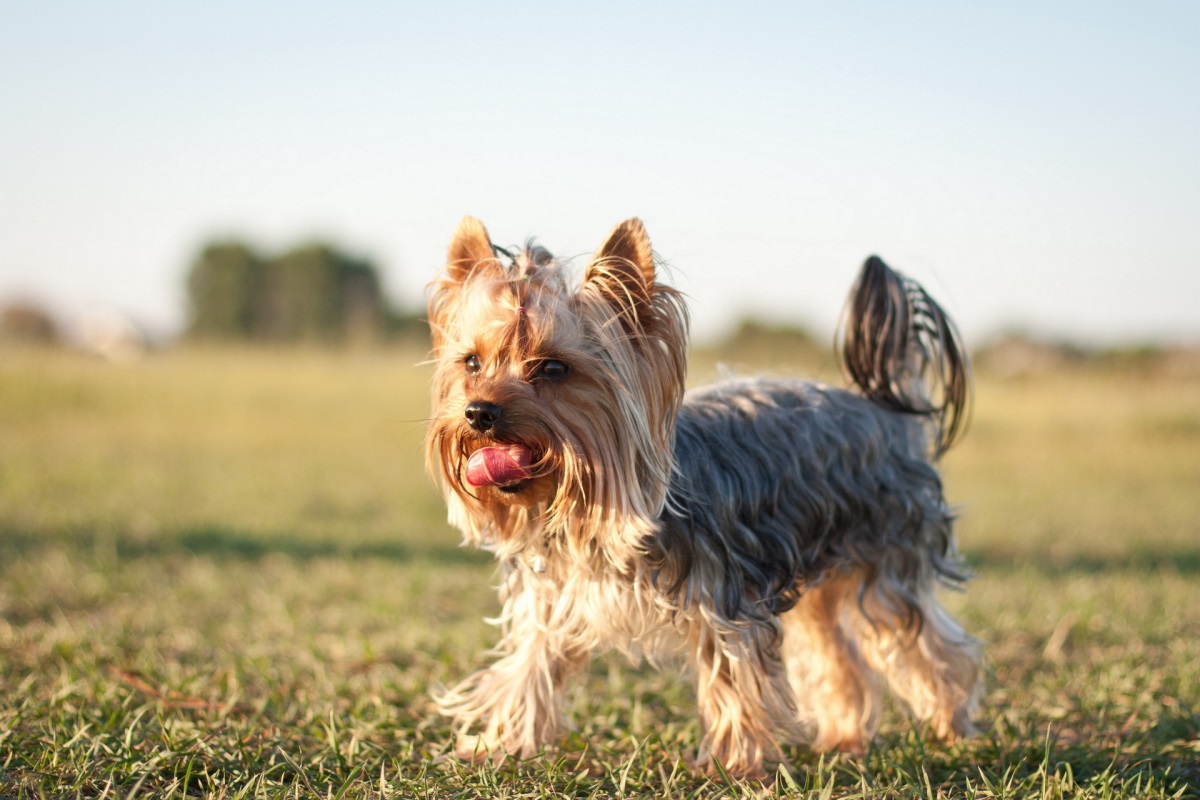 2.4 Хвост.
Некупированный: Обильно покрыт шерстью голубого цвета, более тёмного оттенка, чем на корпусе, в особенности на конце хвоста. Держится чуть выше линии спины. Как можно более прямой.
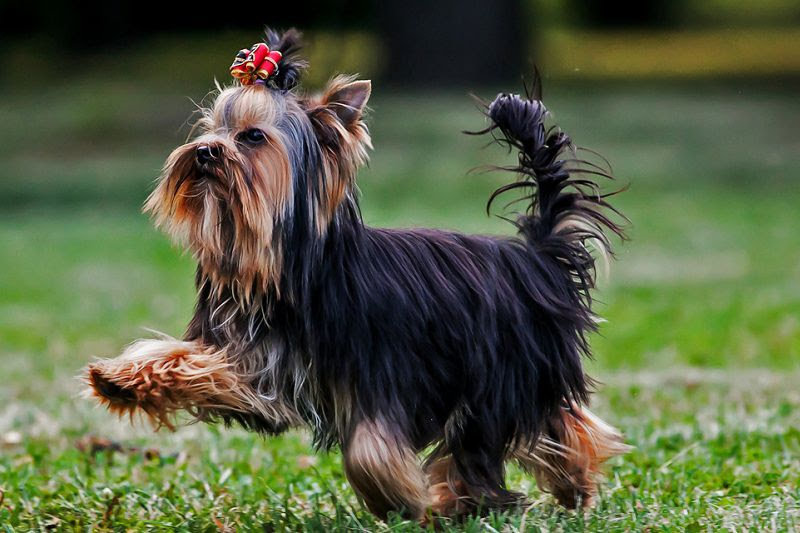 2.5 Размер.
В России распространены неофициальные названия, означающие размер собаки:
микро или супер-мини:                                        до 1,5 кг.
мини: 1,5 — 2 кг.
стандарт: 2 — 3,1 кг.
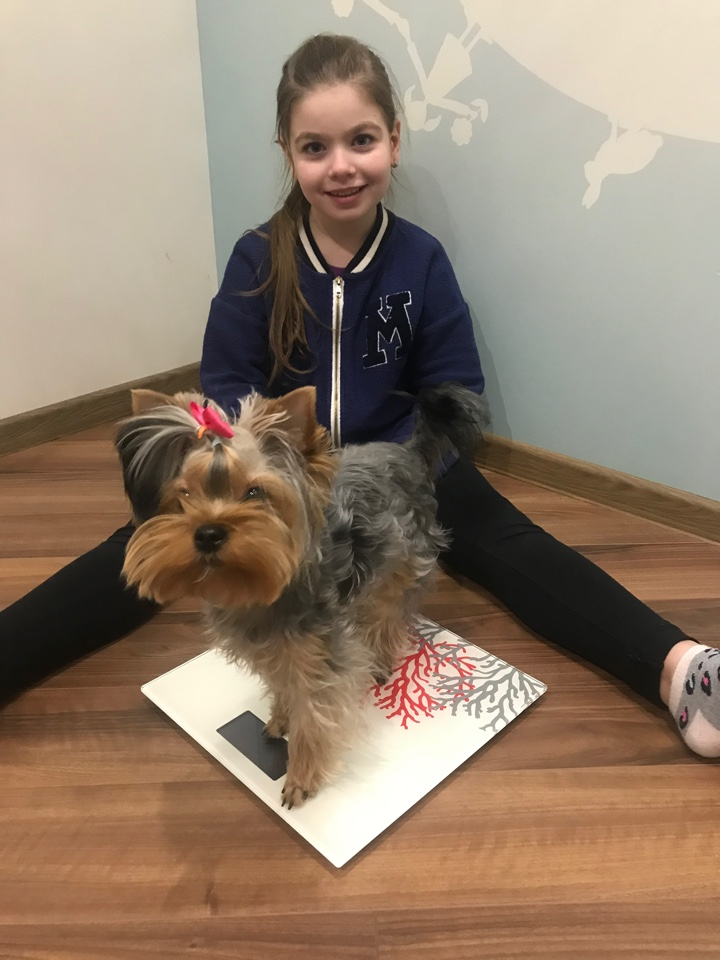 Выводы:
Наша собака, Виола, родилась 03.02.2019г, ей сейчас 10 месяцев. Она принадлежит к породе Йоркширский терьер размера «стандарт». Виола   весит 2кг 100 г и высотой в холке достигает -  21 см. Согласно большинству  критериев соответствует стандартам внешнего вида собак породы                                 Йоркширский терьер. Однако                                        цвет шерсти на  ее мордочке                                 отличается от требуемого по                                       стандартам окраса, так как                                             содержит голубовато-стальной                                         и черный цвет.
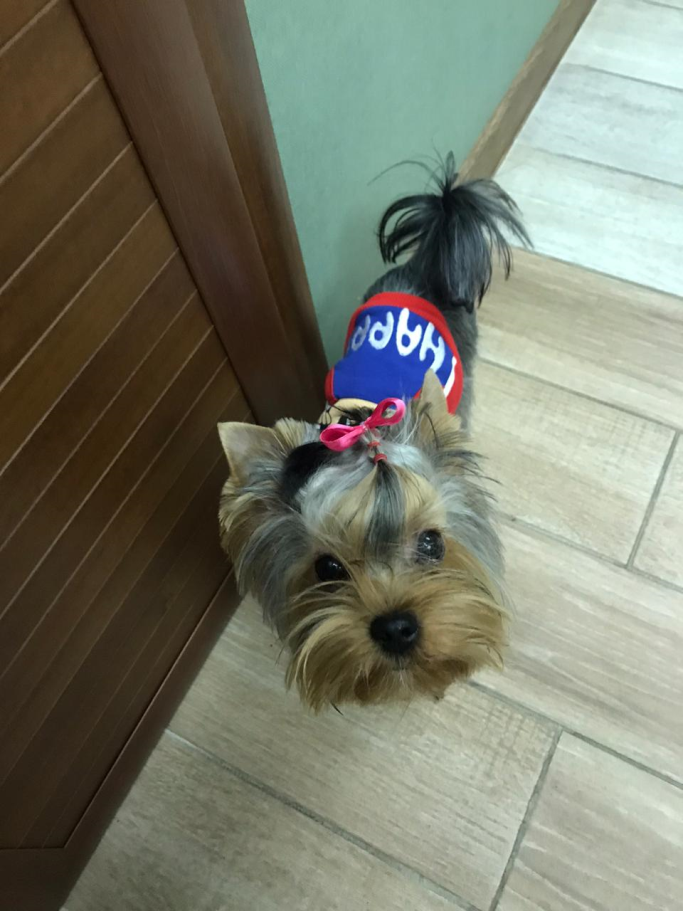 3.Характер:
Несмотря на миниатюрность, йорк сохраняет качества, присущие терьерам больших размеров — смелость, любопытство, неутомимость. Он доброжелателен и с людьми,                               и с другими собаками и предан                 хозяину. Йорки настойчиво                    добиваются своего, будь то                        внимание хозяина или порция                                 еды.
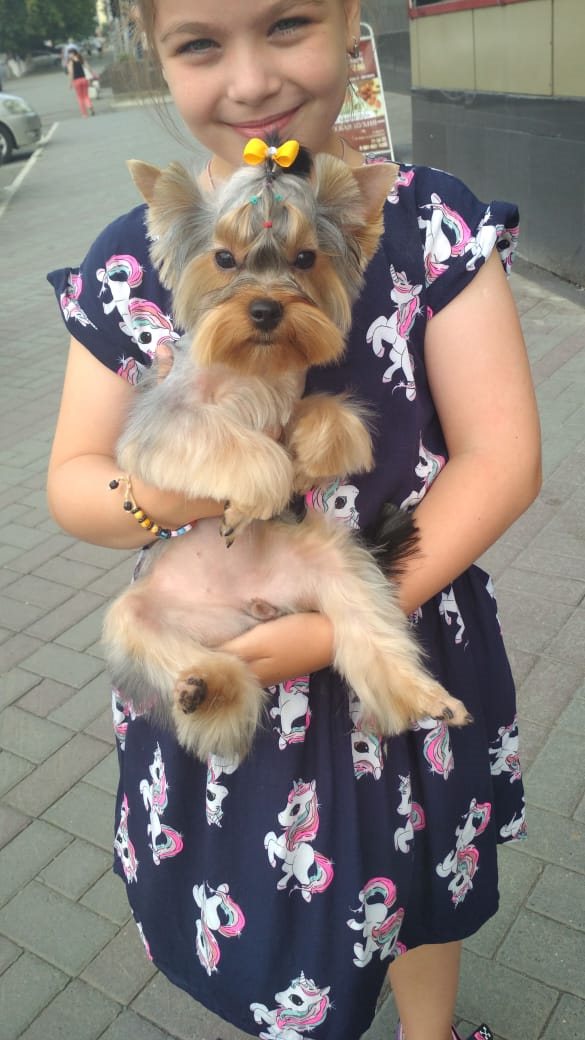 Выводы:
Наша собака очень жизнерадостная, веселая. Она смелая и любопытная, очень любит гулять, бегать за брошенной игрушкой и приносить ее. Очень любит играть с нами в догонялки и прятки.
Характер нашей собаки                                  соответствует особенностям                                  характера породы собак                                      Йоркширский терьер.
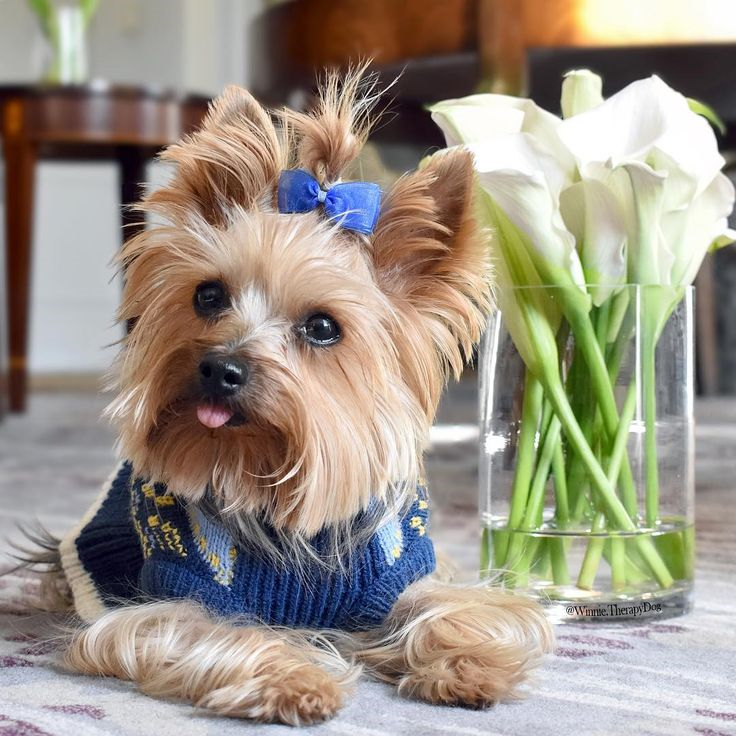 4.Охранные качества:
В йорке присутствует и охотничий дух и этого не стоит забывать. Охотничий азарт йоркширских терьеров достаточно велик и миниатюрные крошки это демонстрируют в                         своем поведении ежедневно,                                 охотясь на птичек, мух или                               даже крыс, если такие                                имеются в доме. Да и чужака                               в дом йорки никогда не пустят.                          
и готовы будут сделать все,                                что бы прогнать непрошенных                              гостей.
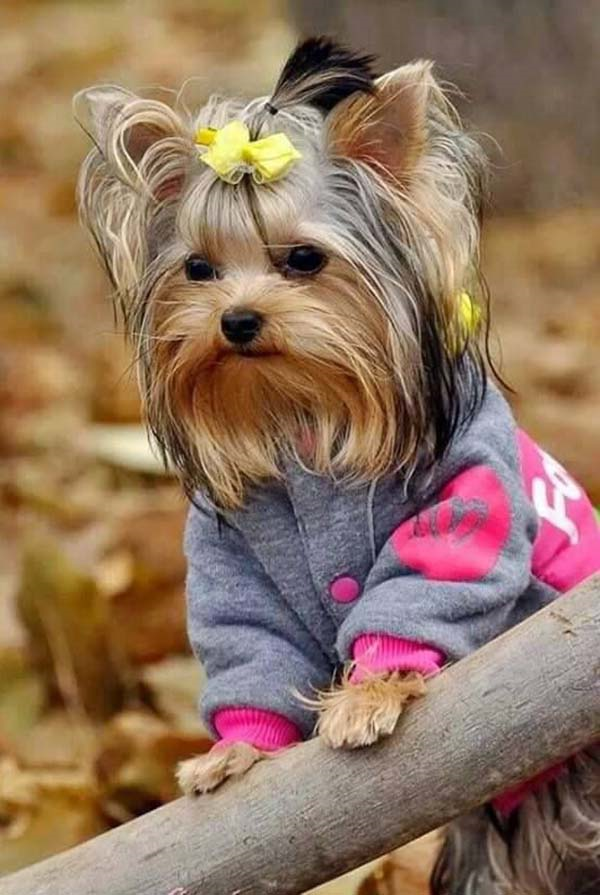 Выводы:
Наша собака прекрасный охранник и защитник! Если ей не понравится какой то звук или шум, она будет лаять и предупреждать нас о возможной опасности. Наша собака может использоваться как охранник                                и защитник своих хозяев и                                               своего дома. Я думаю, что                               если бы Виолла жила в                                      частном доме, она не хуже                                  кошки могла охотится на                                   мышей.
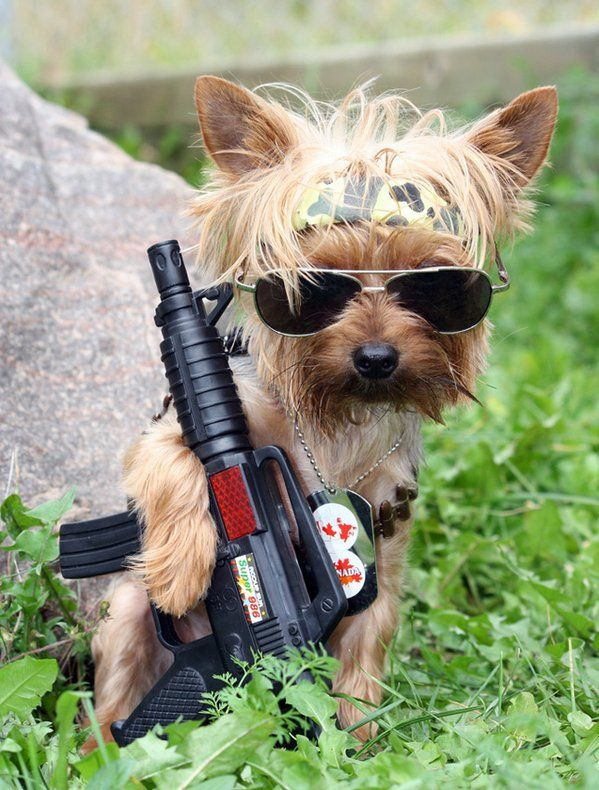 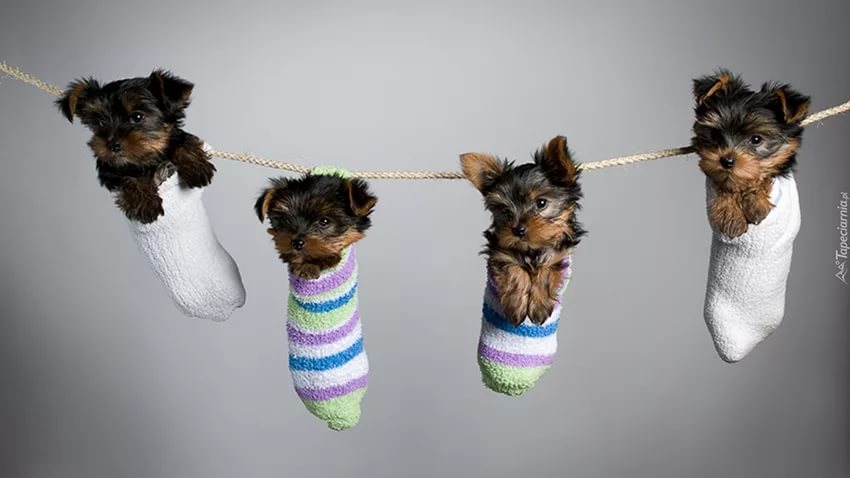 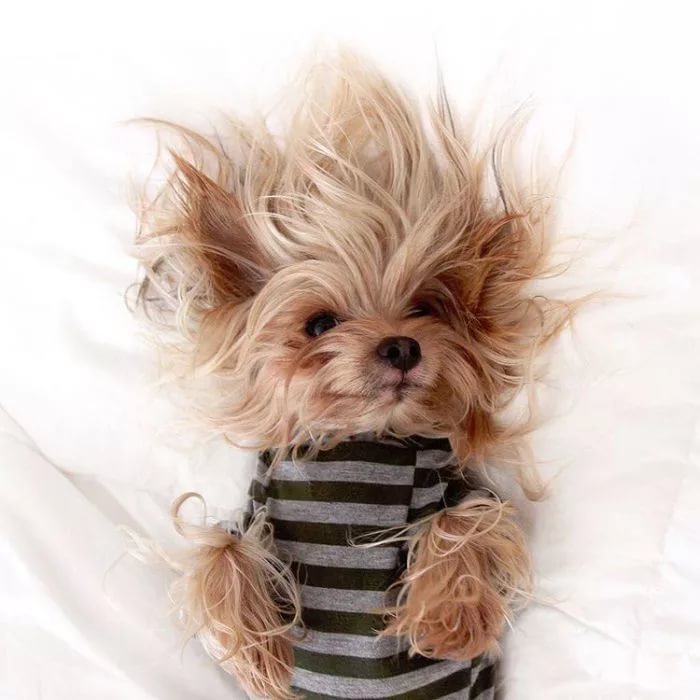 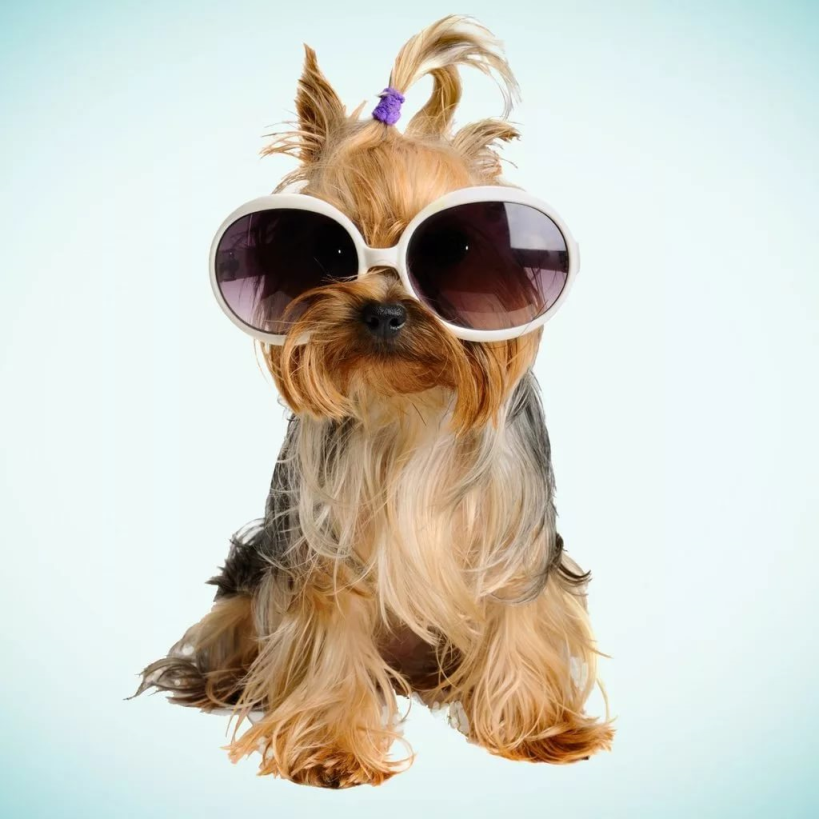 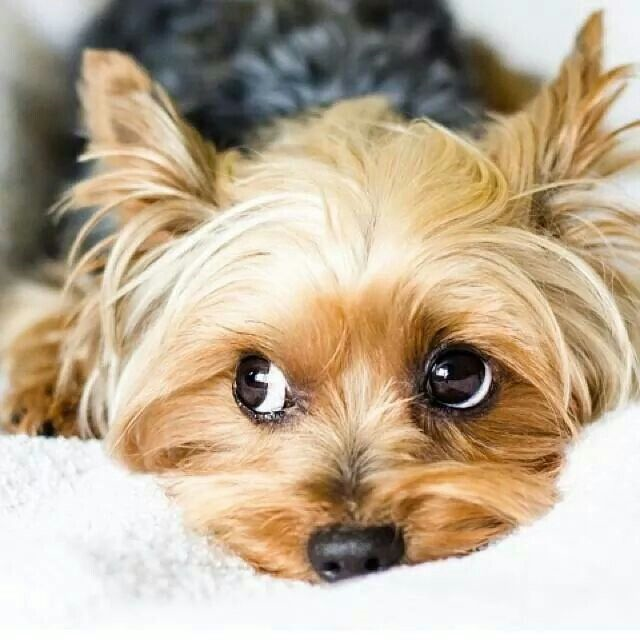